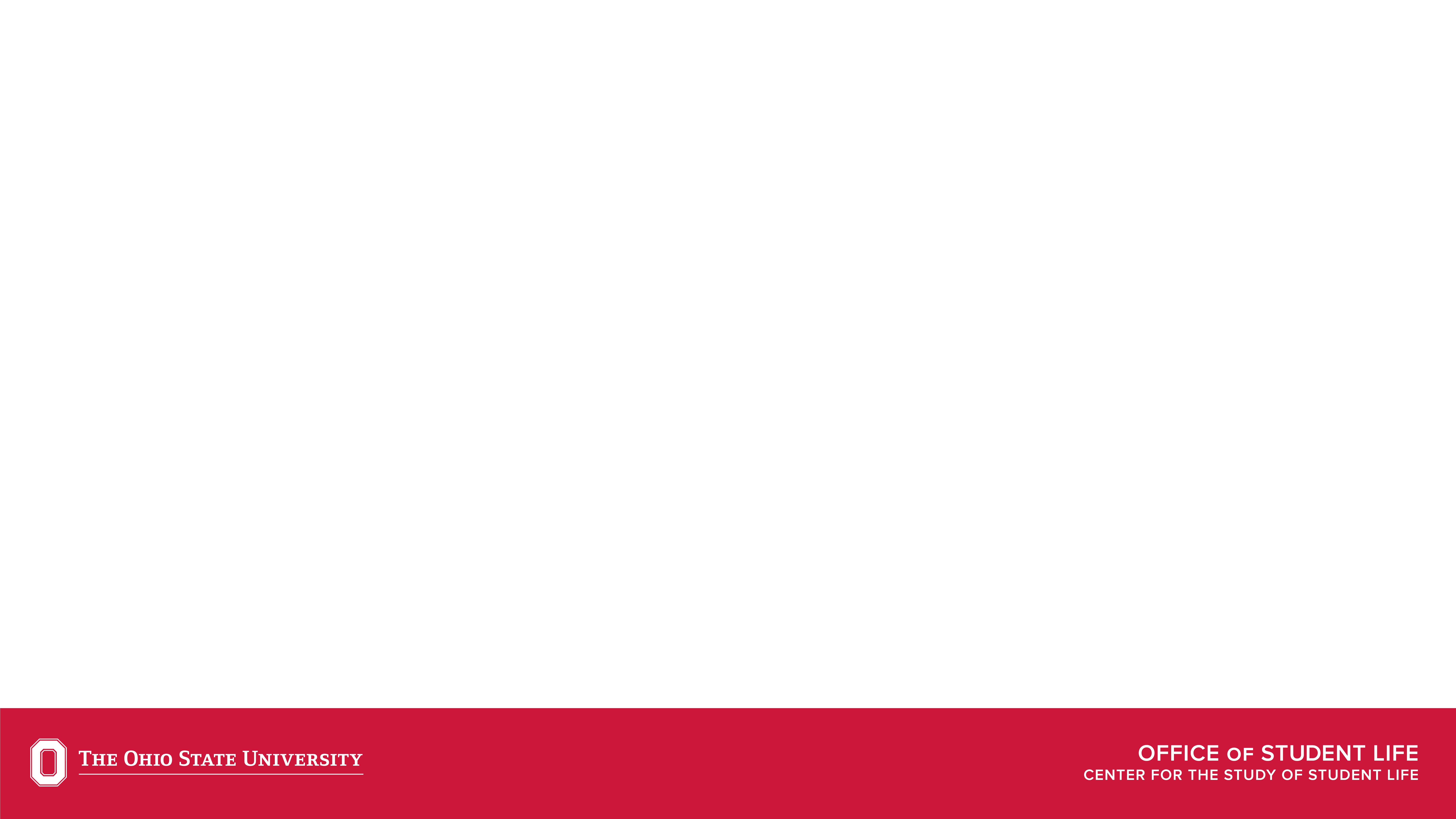 Why Student Involvement Matters
Employers have spoken!
Students who are involved in activities outside of the classroom are rated as significantly more hireable to employers than uninvolved students.

Highly-involved students (i.e., students who were clearly deeply involved in multiple co-curricular activities) and moderately-involved students (i.e., students who are also involved but to a lesser degree) were rated as:

3x more hireable than uninvolved students, and 
2x more hireable than uninvolved students, respectively
[Speaker Notes: Study run by Leah Halper, Anne McDaniel and Elizabeth Lubinger in the Center for the Study of Student Life at The Ohio State University

Over 100 local employers reviewed resumes 
Local employers included those who often recruit at career fairs at Ohio State
Employers rated their perceptions of the student applicants’ career readiness and hireability
The resumes depicted highly-involved, moderately-involved and uninvolved students
All resumes had the same work history, listed skills and GPA
All that differed between the resumes was involvement level
Highly-involved students were involved in more activities but also were more deeply involved in the activities than either the moderately or uninvolved students
Deep involvement consisted of more time commitment to the activity (like more hours of service learning and community service) and more involved roles (leadership roles, event organizers, etc.)
The highly-involved students were rated as more career ready than the moderately and uninvolved students
Career readiness included ratings of skills that best prepared college students for the workforce, and that which employers are particularly looking for when hiring like critical thinking/problem solving, oral/written communication skills, teamwork, leadership, professionalism
The highly and moderately-involved students were rated as more hirable than the uninvolved students
In other words, GET INVOLVED!
Not only will involvement help with skill development and career readiness, but being engaged outside of class will also improve hireability]